▎▎▎▎▎▎▎▎▎▎▎▎▎▎▎▎▎▎▎▎▎▎▎▎▎▎▎▎▎▎▎▎▎▎▎▎▎▎▎▎▎▎▎▎▎▎▎▎▎▎▎▎▎▎▎▎▎▎▎▎▎▎▎▎
▍▍▍▍▍▍▍▍▍▍▍▍▍▍▍▍▍▍▍▍
▎▎▎▎▎▎▎▎▎▎▎▎▎▎▎▎▎▎▎▎▎▎▎▎▎▎▎▎▎▎▎▎▎▎▎▎▎▎▎▎▎▎▎▎▎▎▎▎▎▎▎▎▎▎▎▎▎▎▎▎▎▎▎▎
▎▎▎▎▎▎▎▎▎▎▎▎▎▎▎▎▎▎▎▎▎▎▎▎▎▎▎▎▎▎▎▎▎▎▎▎▎▎▎▎▎▎▎▎▎▎▎▎▎▎▎▎▎▎▎▎▎▎▎▎▎▎▎▎
汇雅电子书
www.sslibrary.com
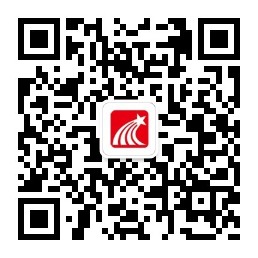 ▍▍▍▍▍▍▍▍▍▍▍▍▍▍
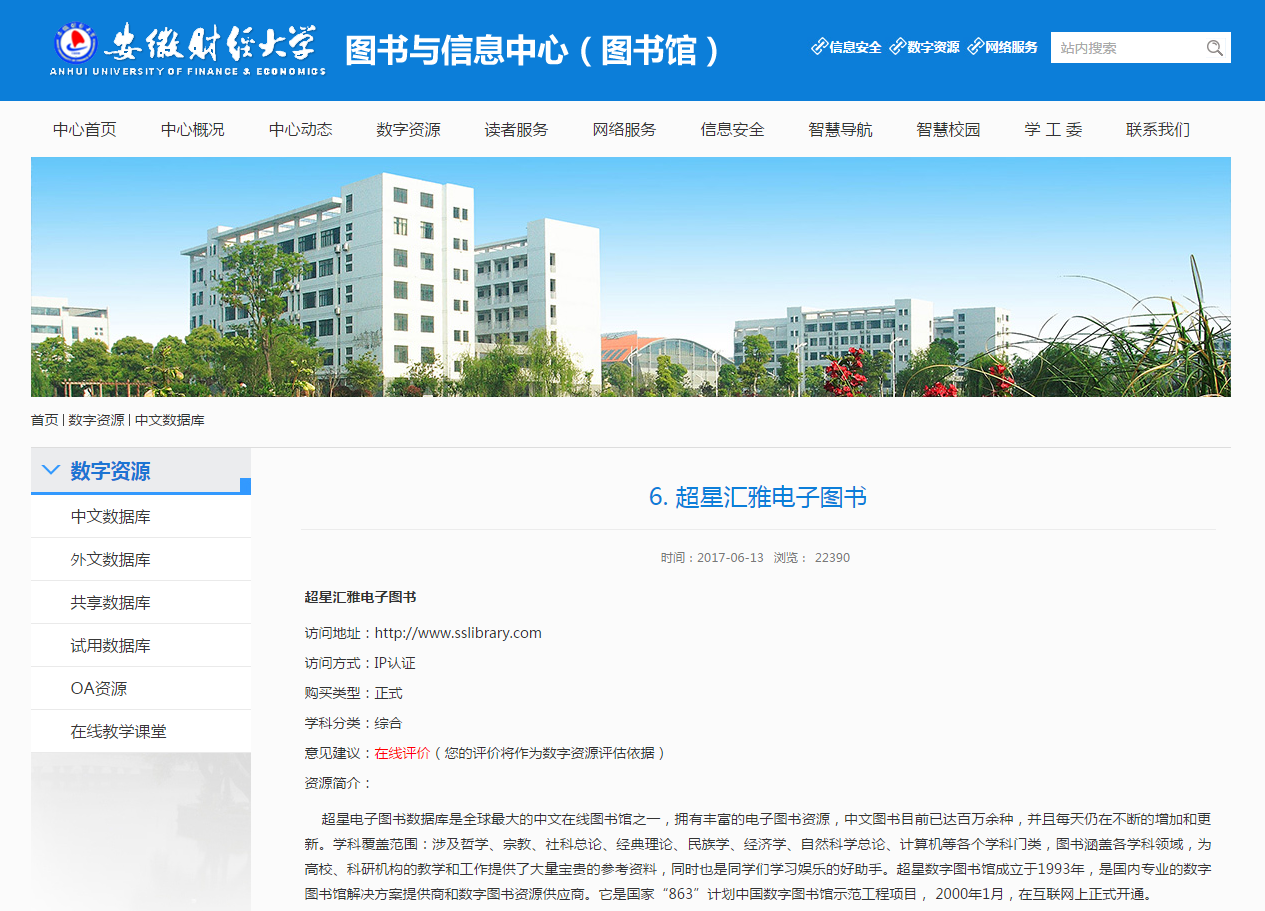 汇雅电子书页面
▍▍▍▍▍▍▍▍▍▍▍▍▍▍▍▍▍▍▍▍
▎▎▎▎▎▎▎▎▎▎▎▎▎▎▎▎▎▎▎▎▎▎▎▎▎▎▎▎▎▎▎▎▎▎▎▎▎▎▎▎▎▎▎▎▎▎▎▎▎▎▎▎▎▎▎▎▎▎▎▎▎▎▎▎
1
▎▎▎▎▎▎▎▎▎▎▎▎▎▎▎▎▎▎▎▎▎▎▎▎▎▎▎▎▎▎▎▎▎▎▎▎▎▎▎▎▎▎▎▎▎▎▎▎▎▎▎▎▎▎▎▎▎▎▎▎▎▎▎▎
▍▍▍▍▍▍▍▍▍▍▍▍▍▍
图书分类
首页专题
今日推荐
产品界面
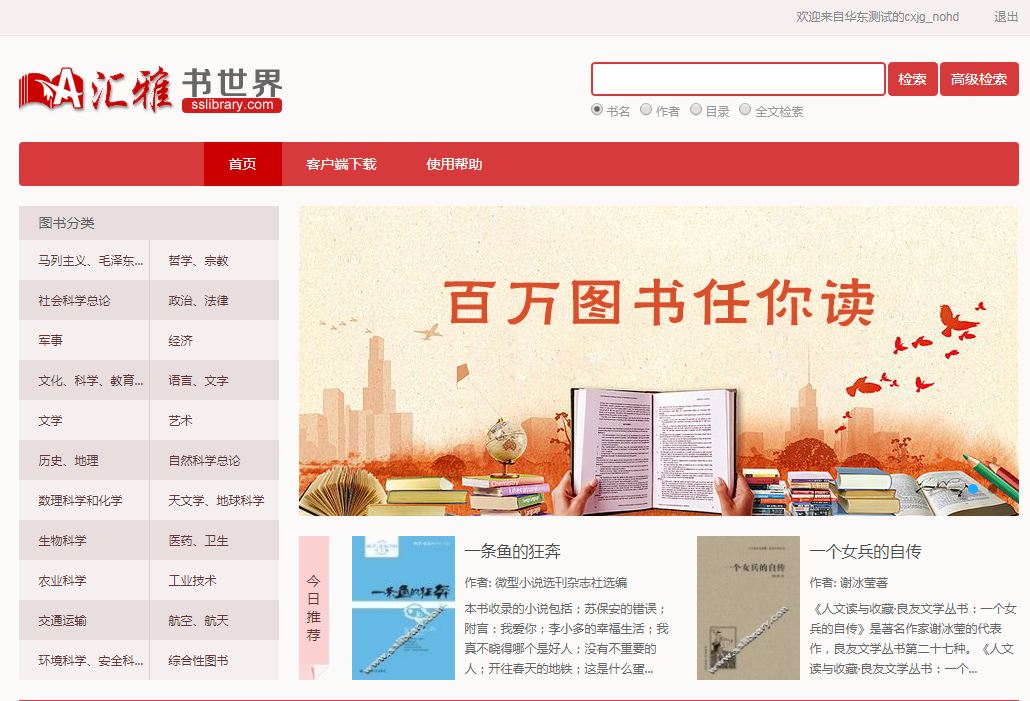 首页导航
新书推荐
特色专题库
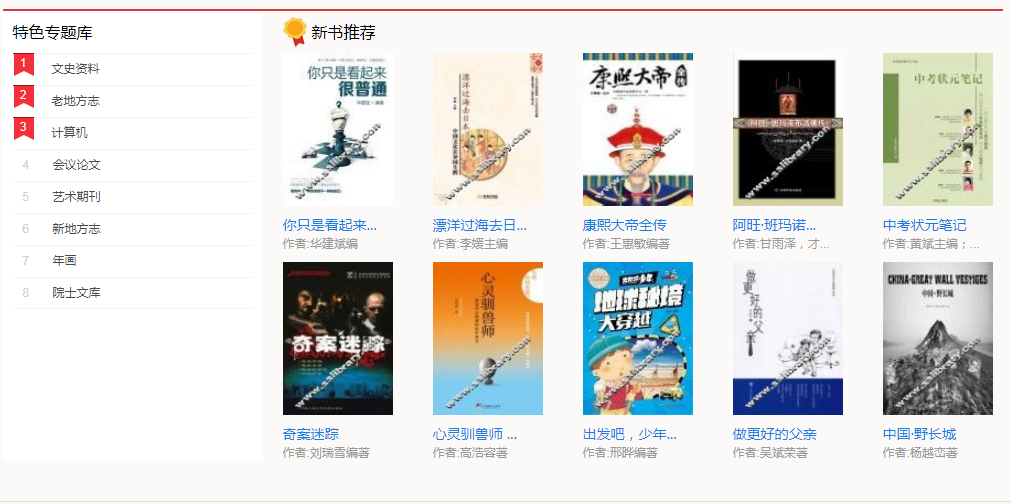 产品特色
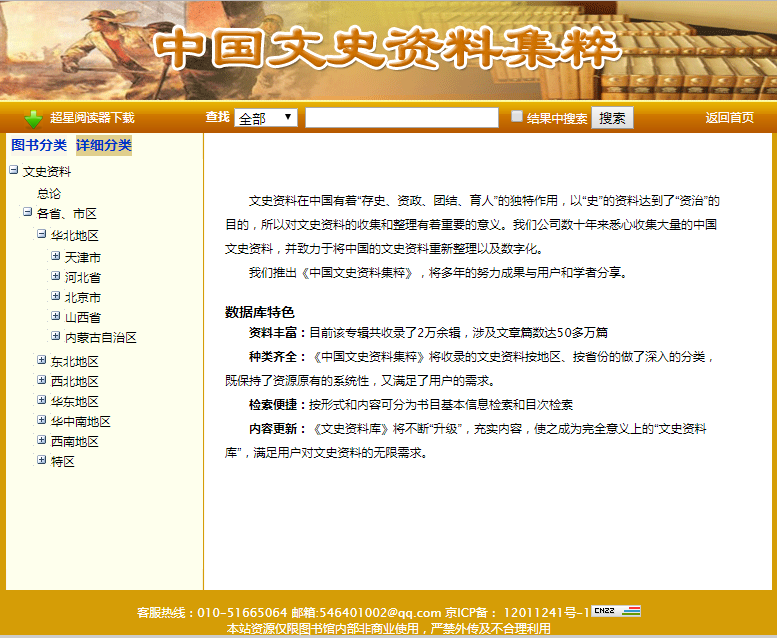 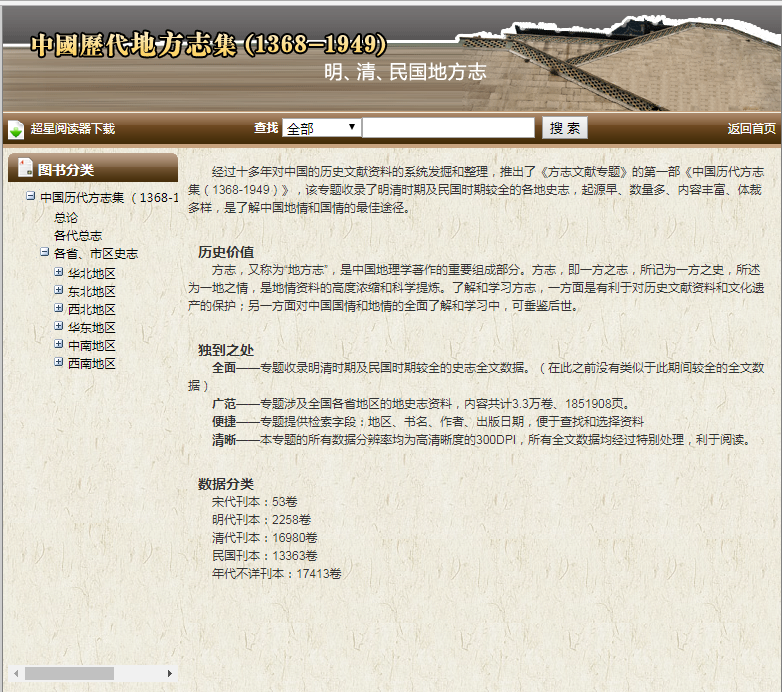 特色专题库
可按学习专业及需求定制
分类推荐
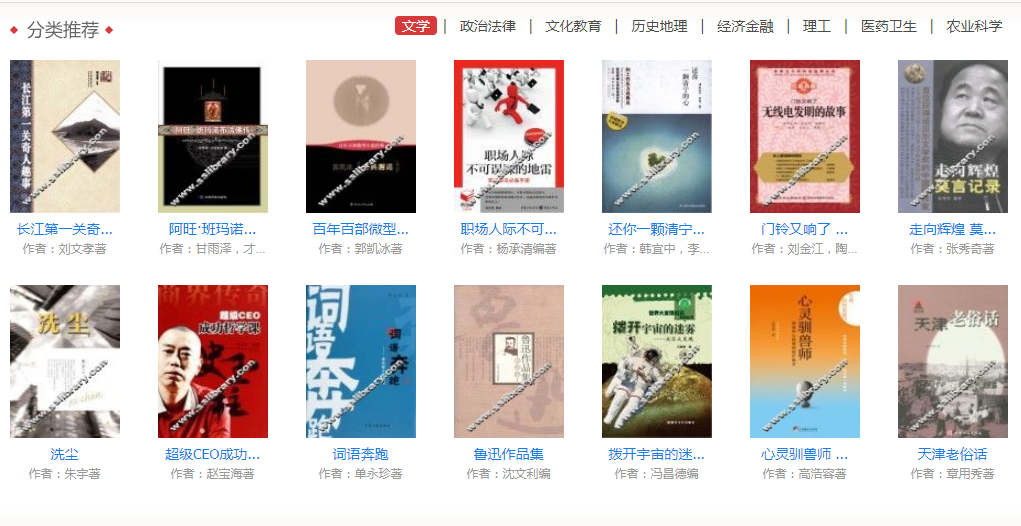 检索方式
▍▍▍▍▍▍▍▍▍▍▍▍▍▍▍▍▍▍▍▍
▎▎▎▎▎▎▎▎▎▎▎▎▎▎▎▎▎▎▎▎▎▎▎▎▎▎▎▎▎▎▎▎▎▎▎▎▎▎▎▎▎▎▎▎▎▎▎▎▎▎▎▎▎▎▎▎▎▎▎▎▎▎▎▎
2
▎▎▎▎▎▎▎▎▎▎▎▎▎▎▎▎▎▎▎▎▎▎▎▎▎▎▎▎▎▎▎▎▎▎▎▎▎▎▎▎▎▎▎▎▎▎▎▎▎▎▎▎▎▎▎▎▎▎▎▎▎▎▎▎
▍▍▍▍▍▍▍▍▍▍▍▍▍▍
直接输入搜索内容
快速检索
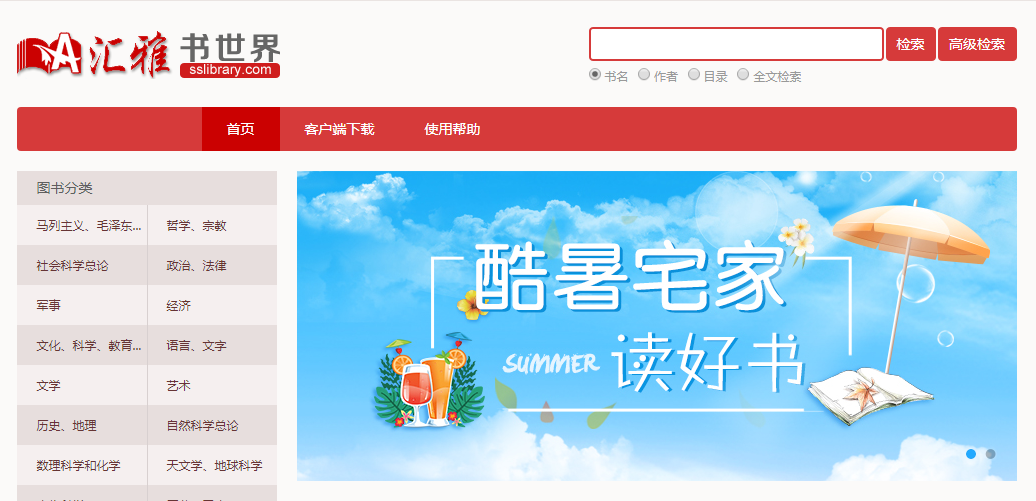 二次搜索
二次检索
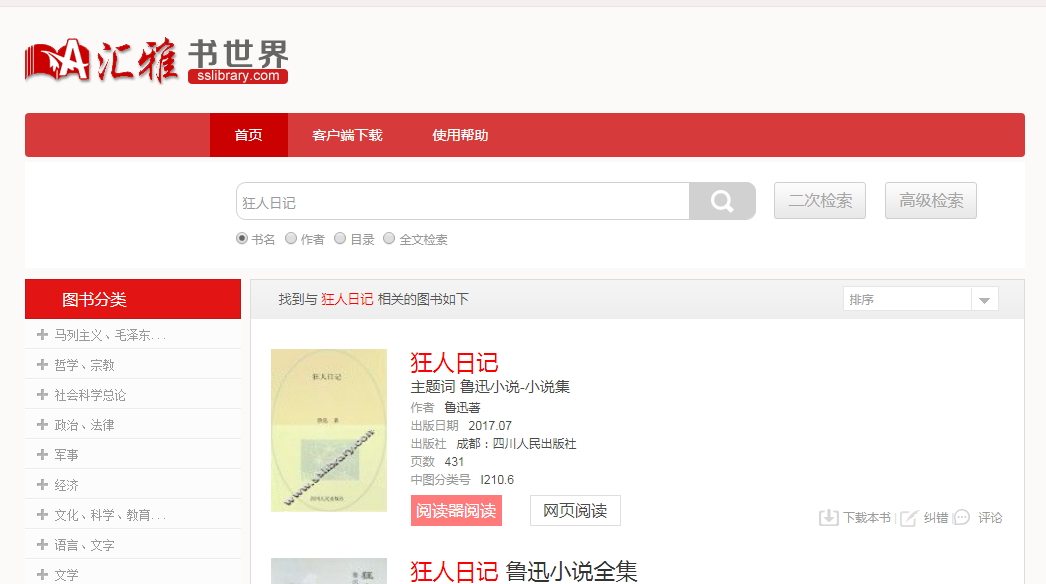 高级搜索
高级检索
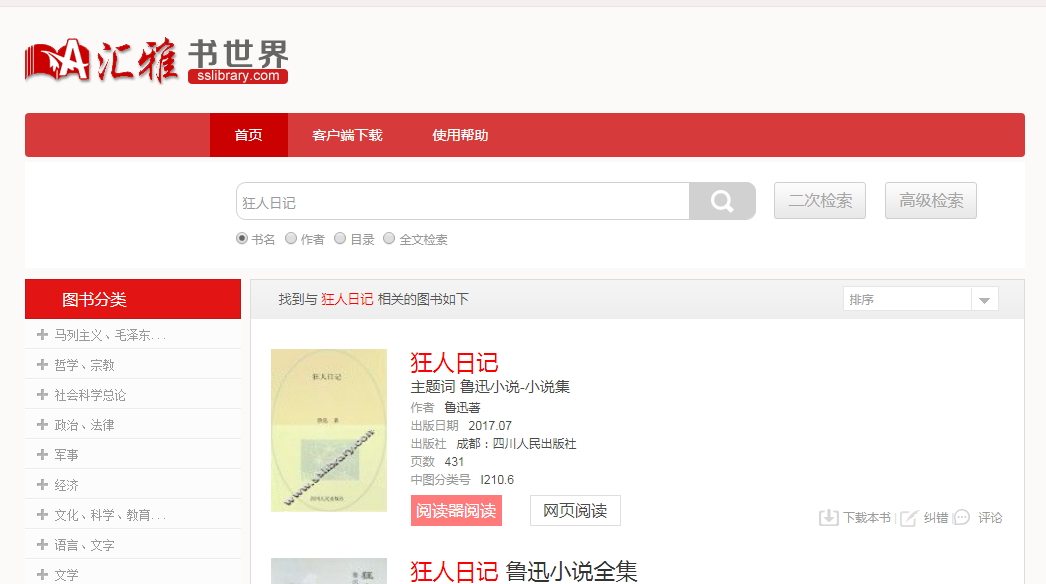 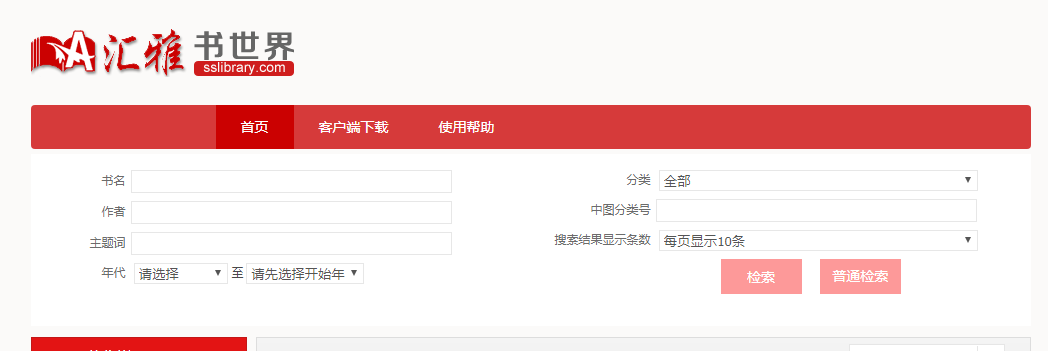 分类查找
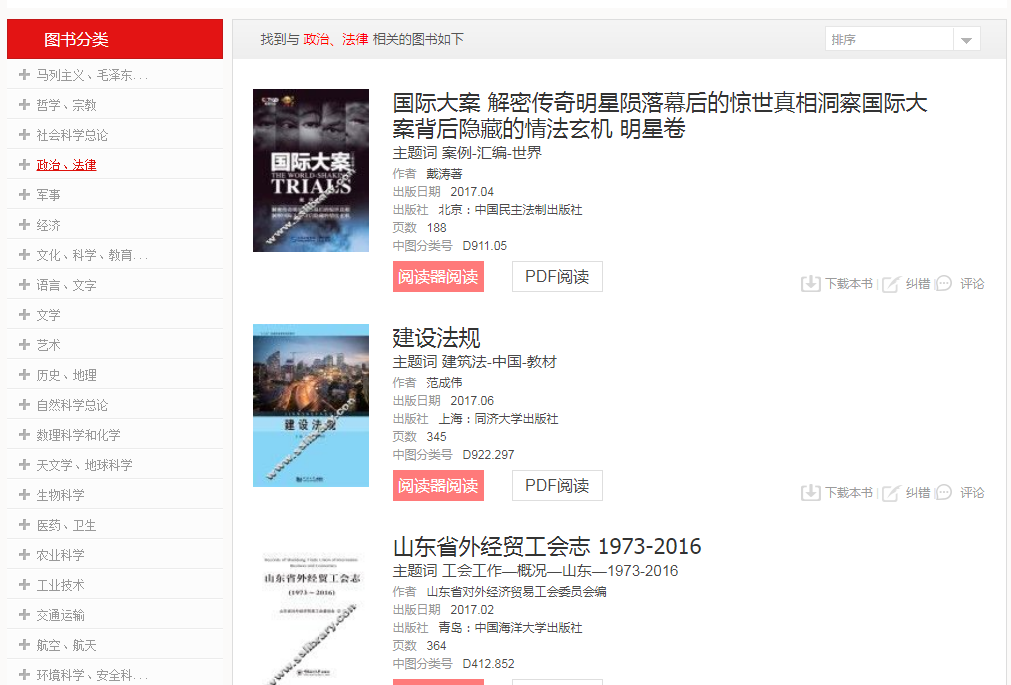 阅读方式
▍▍▍▍▍▍▍▍▍▍▍▍▍▍▍▍▍▍▍▍
▎▎▎▎▎▎▎▎▎▎▎▎▎▎▎▎▎▎▎▎▎▎▎▎▎▎▎▎▎▎▎▎▎▎▎▎▎▎▎▎▎▎▎▎▎▎▎▎▎▎▎▎▎▎▎▎▎▎▎▎▎▎▎▎
3
▎▎▎▎▎▎▎▎▎▎▎▎▎▎▎▎▎▎▎▎▎▎▎▎▎▎▎▎▎▎▎▎▎▎▎▎▎▎▎▎▎▎▎▎▎▎▎▎▎▎▎▎▎▎▎▎▎▎▎▎▎▎▎▎
▍▍▍▍▍▍▍▍▍▍▍▍▍▍
客户端阅读
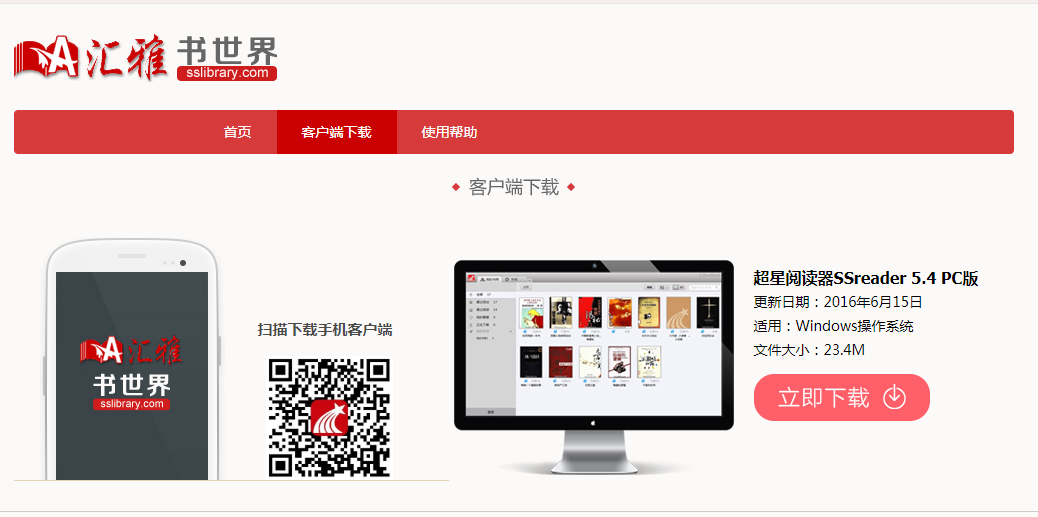 客户端阅读—手机端
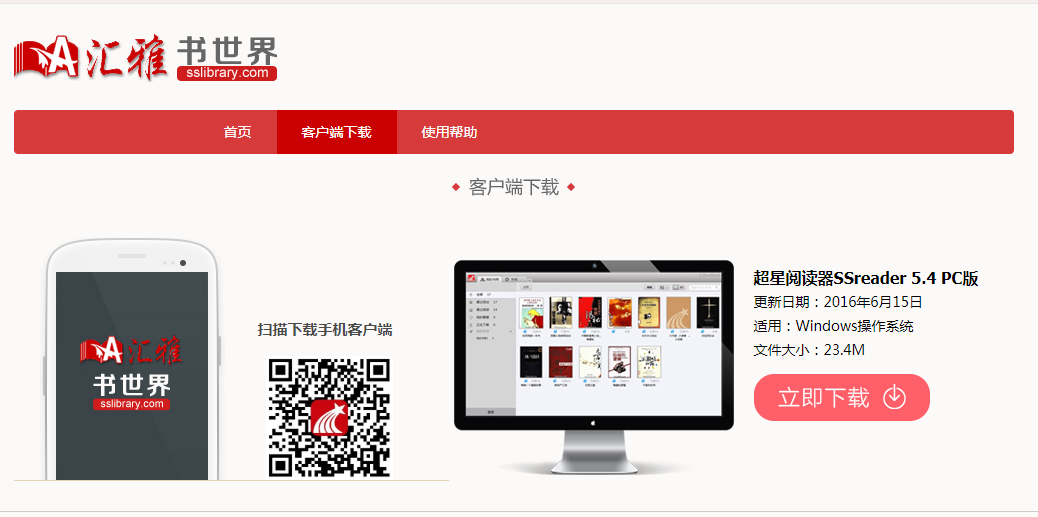 学习通
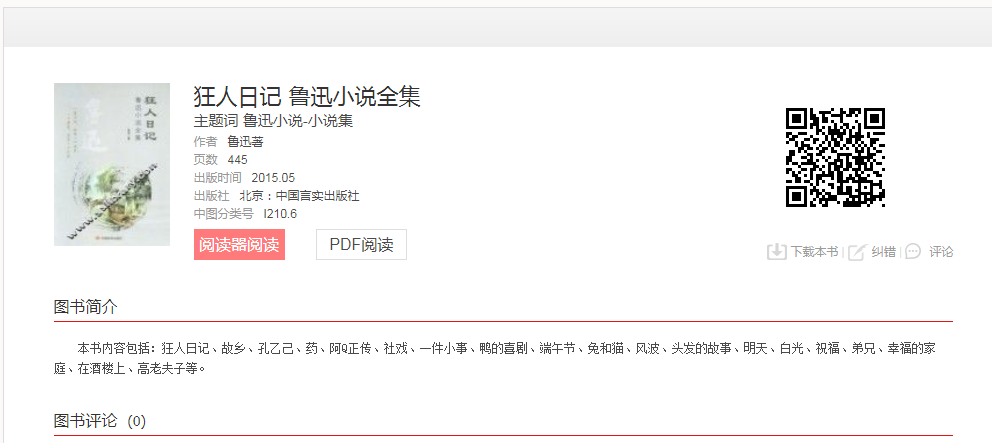 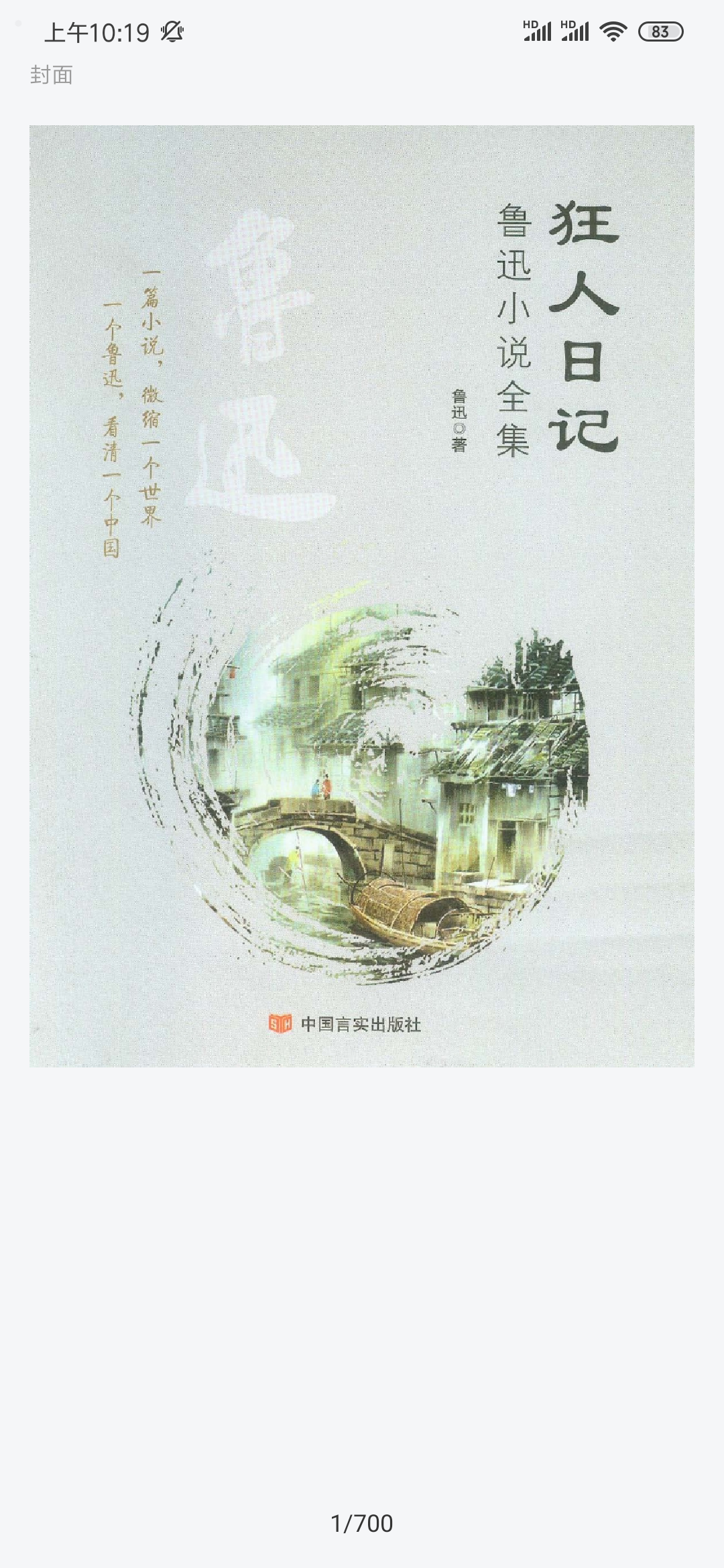 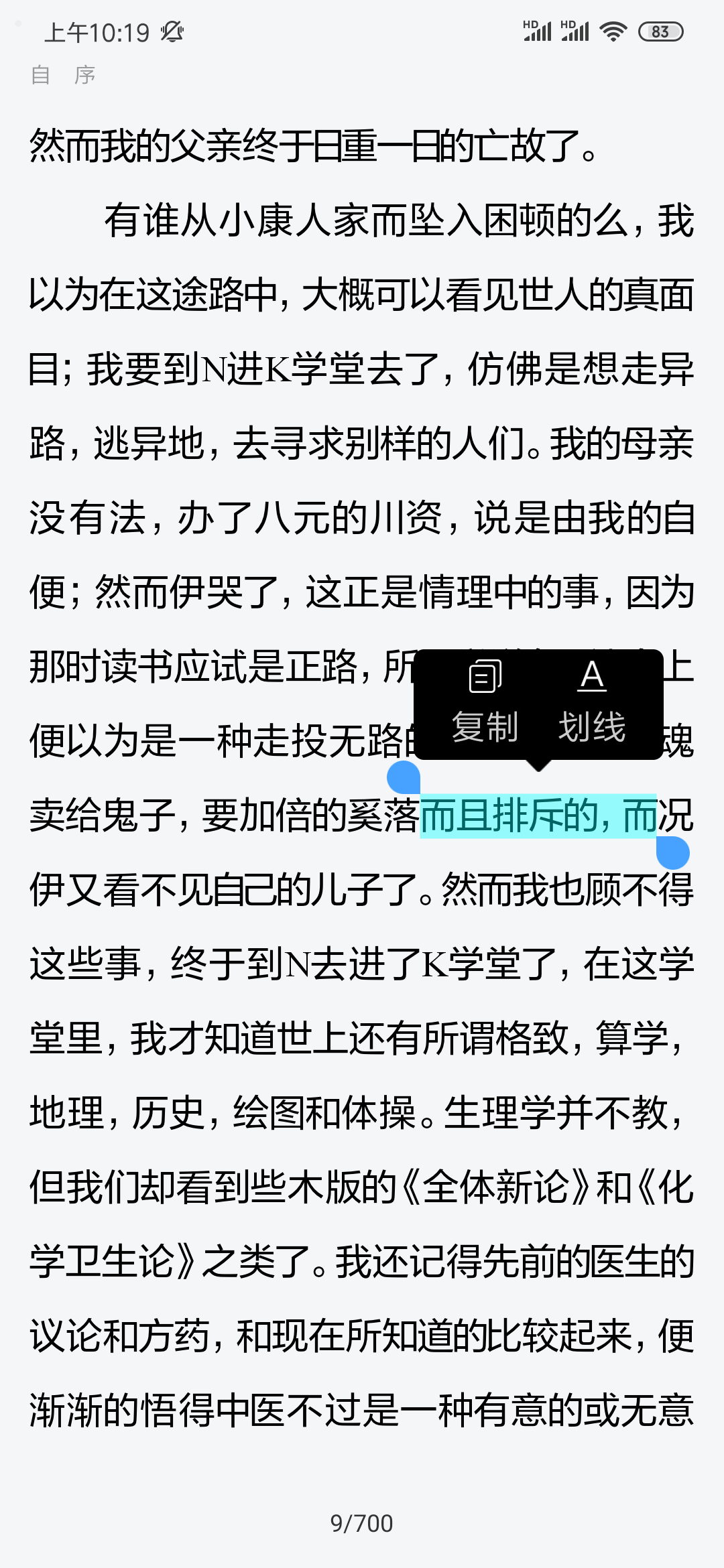 超星阅读器—PC端
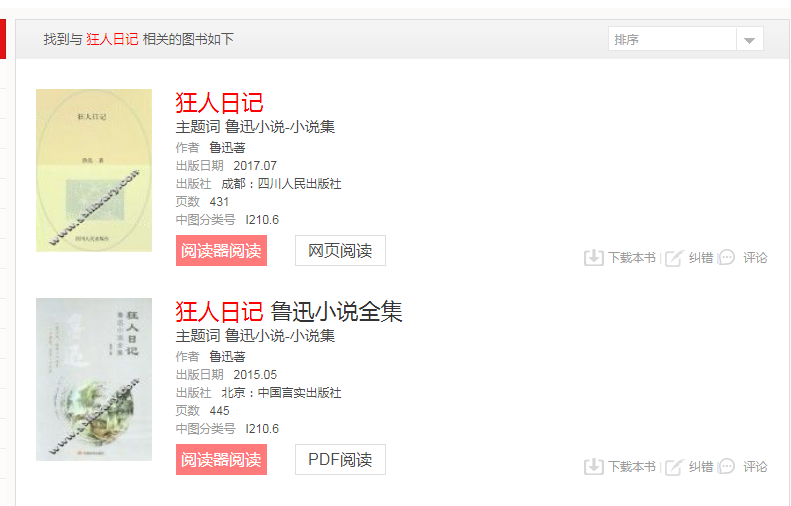 前言页、目录页、正文页、附录页、封底页
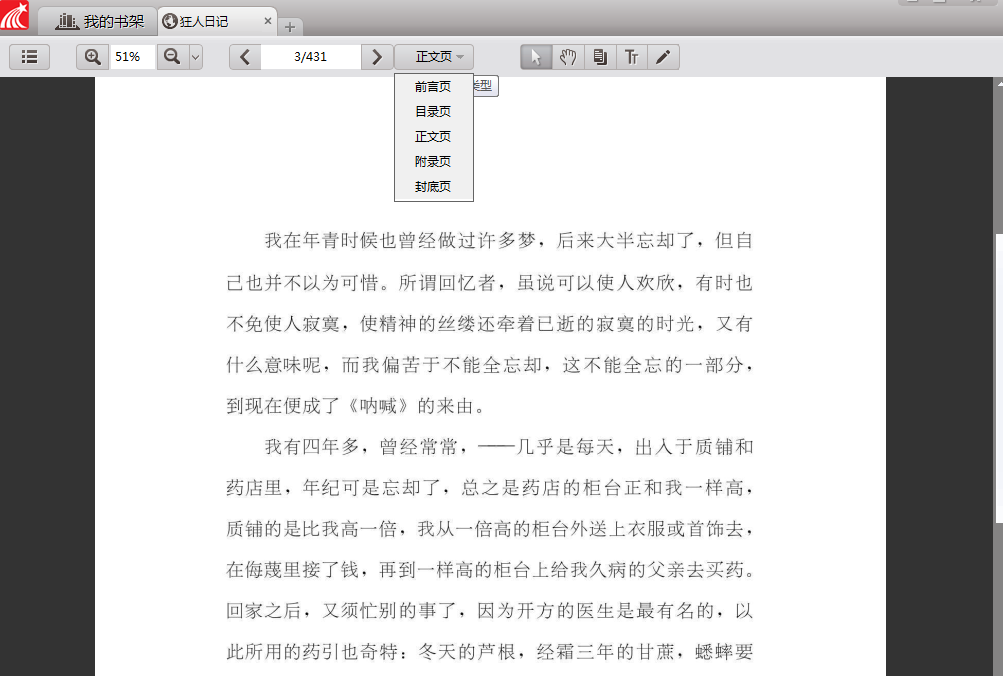 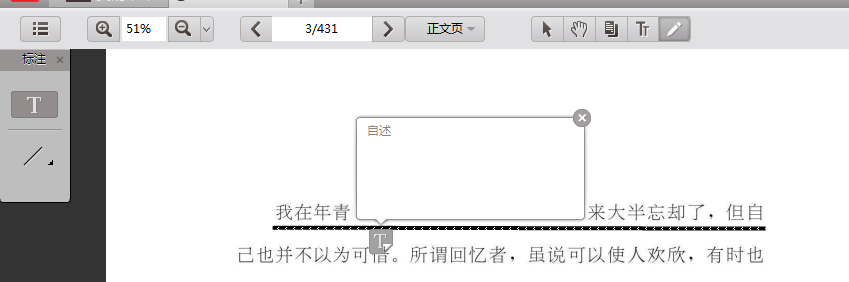 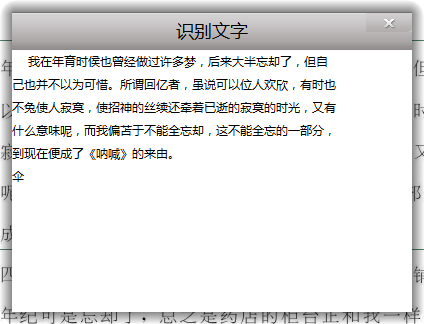 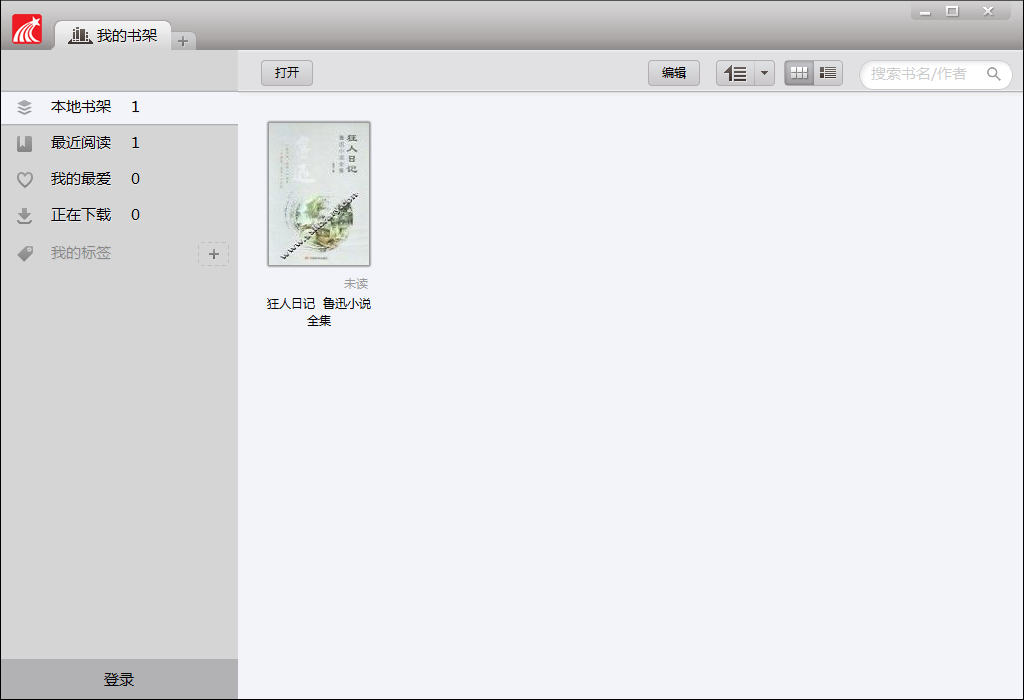 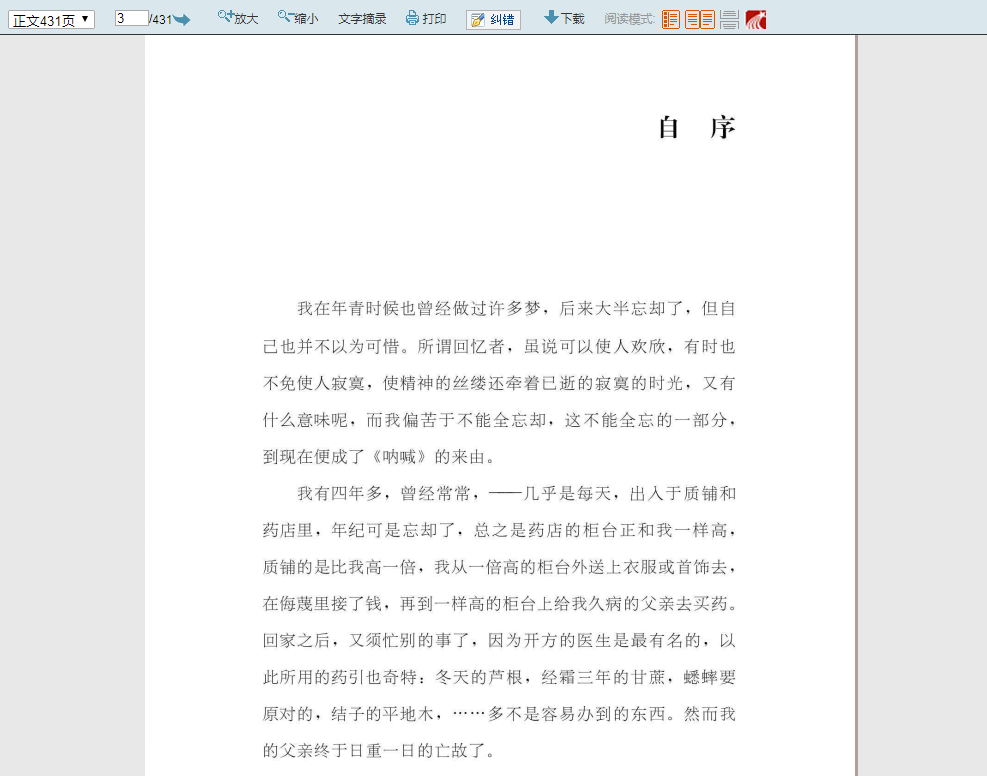 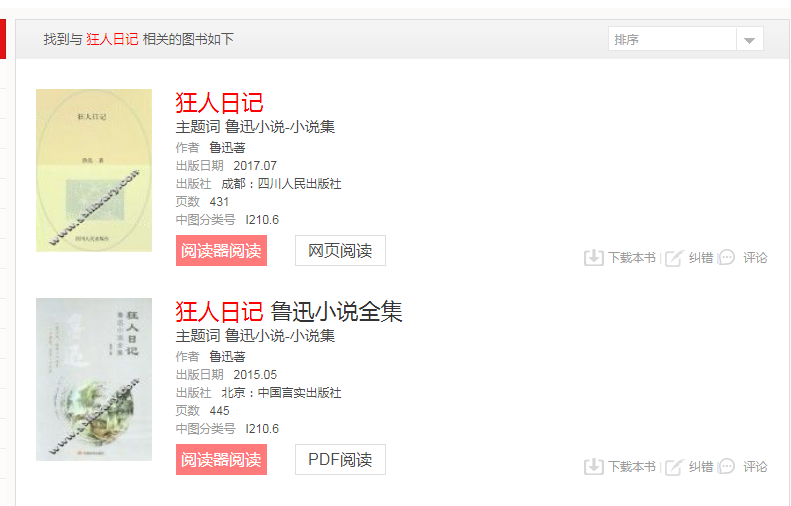 PDF阅读
PDF阅读
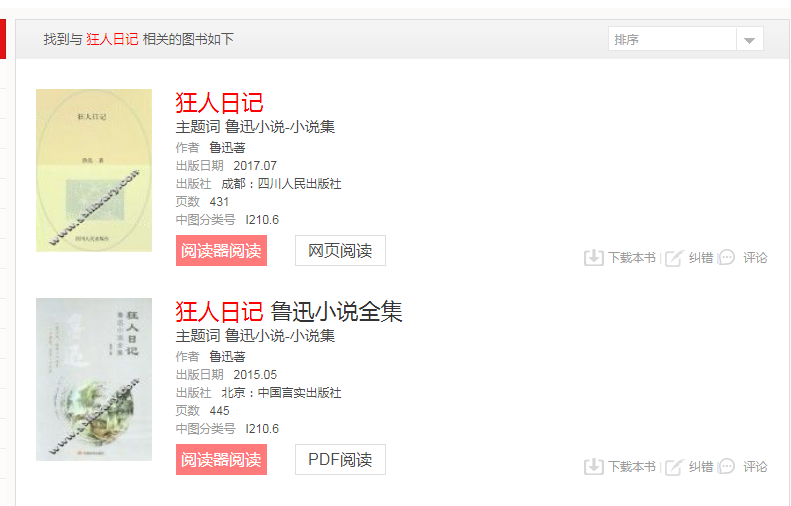 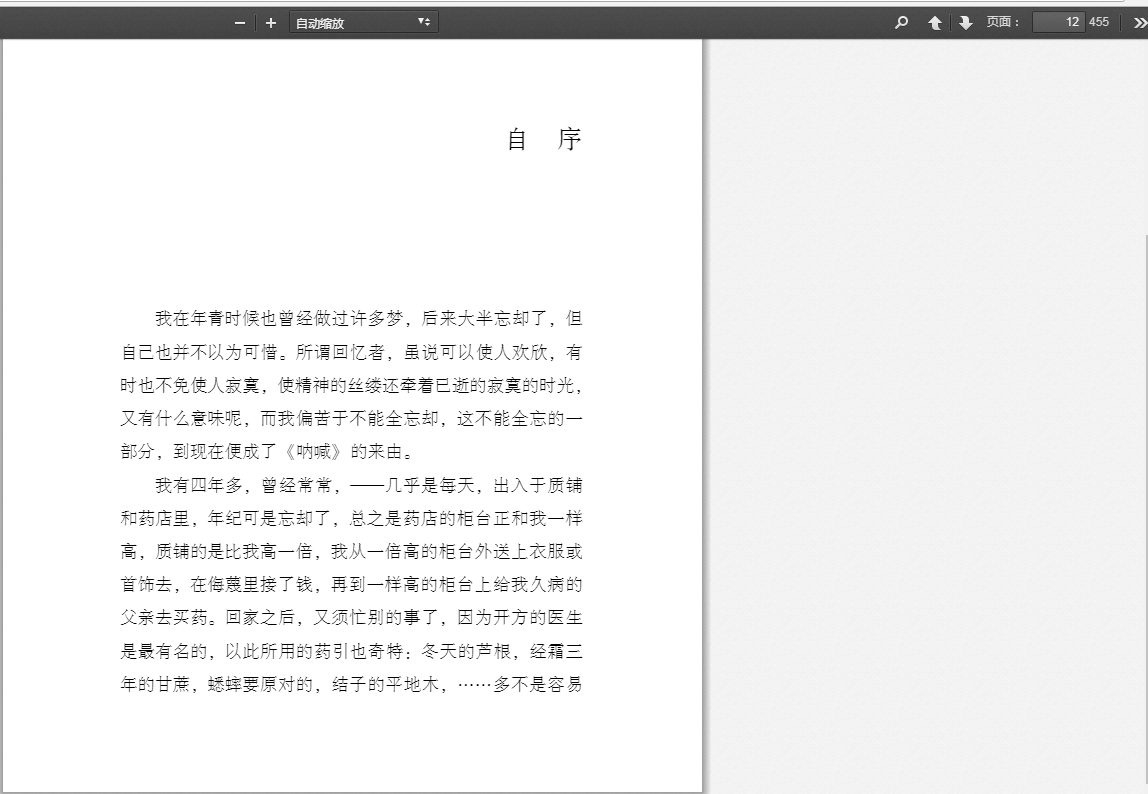 网页阅读
网页阅读
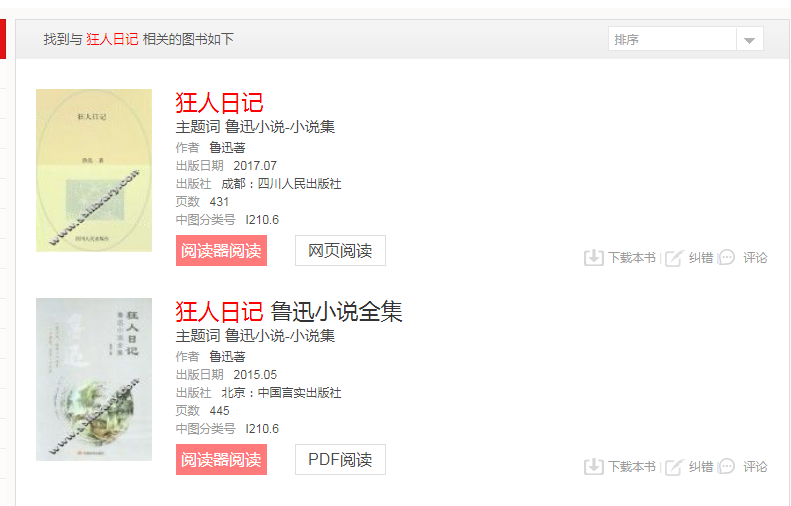 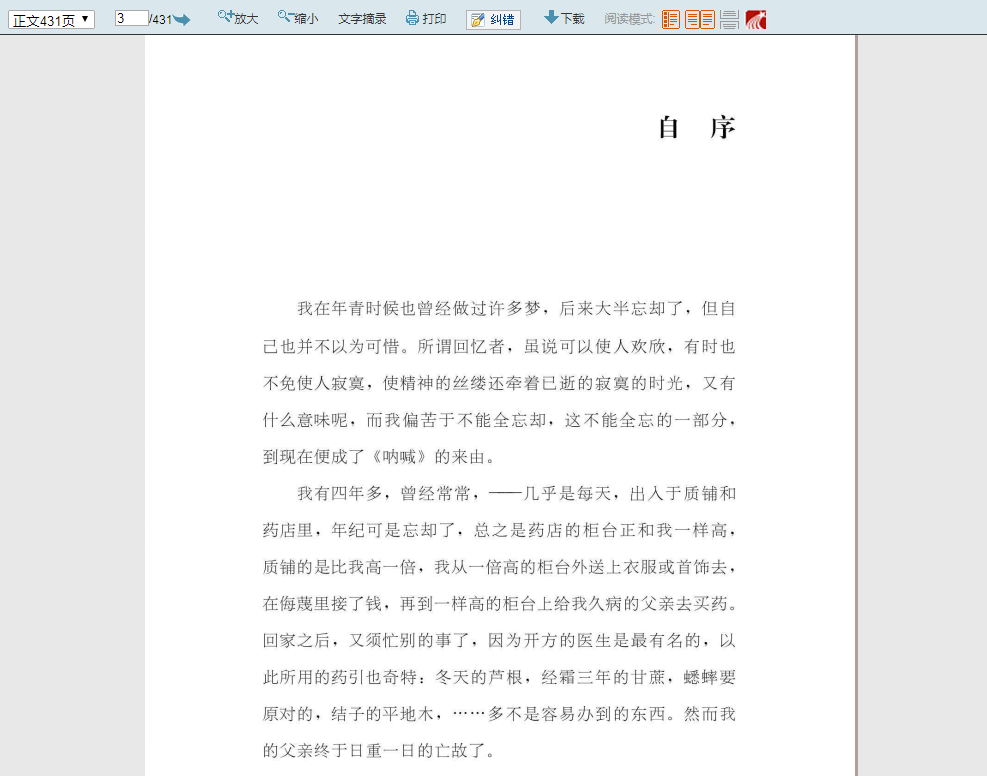 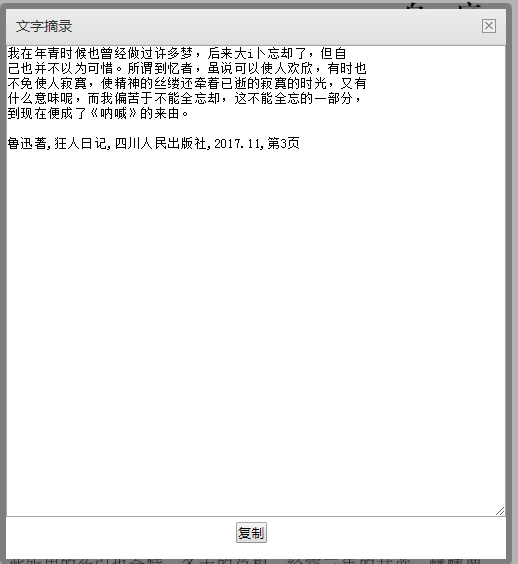 使用帮助
使用帮助
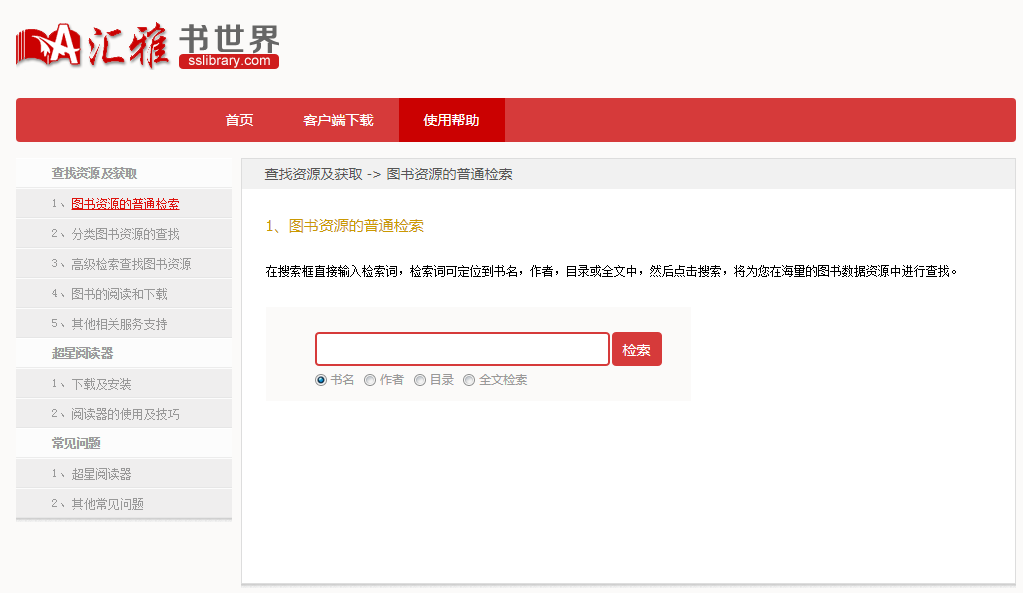 ▎▎▎▎▎▎▎▎▎▎▎▎▎▎▎▎▎▎▎▎▎▎▎▎▎▎▎▎▎▎▎▎▎▎▎▎▎▎▎▎▎▎▎▎▎▎▎▎▎▎▎▎▎▎▎▎▎▎▎▎▎▎▎▎
▍▍▍▍▍▍▍▍▍▍▍▍▍▍▍▍▍▍▍▍
▎▎▎▎▎▎▎▎▎▎▎▎▎▎▎▎▎▎▎▎▎▎▎▎▎▎▎▎▎▎▎▎▎▎▎▎▎▎▎▎▎▎▎▎▎▎▎▎▎▎▎▎▎▎▎▎▎▎▎▎▎▎▎▎
▎▎▎▎▎▎▎▎▎▎▎▎▎▎▎▎▎▎▎▎▎▎▎▎▎▎▎▎▎▎▎▎▎▎▎▎▎▎▎▎▎▎▎▎▎▎▎▎▎▎▎▎▎▎▎▎▎▎▎▎▎▎▎▎
感谢您的观看与指导
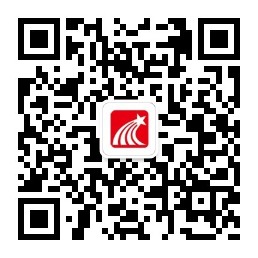 ▍▍▍▍▍▍▍▍▍▍▍▍▍▍